Perkins Update Webinar
May 21, 2019
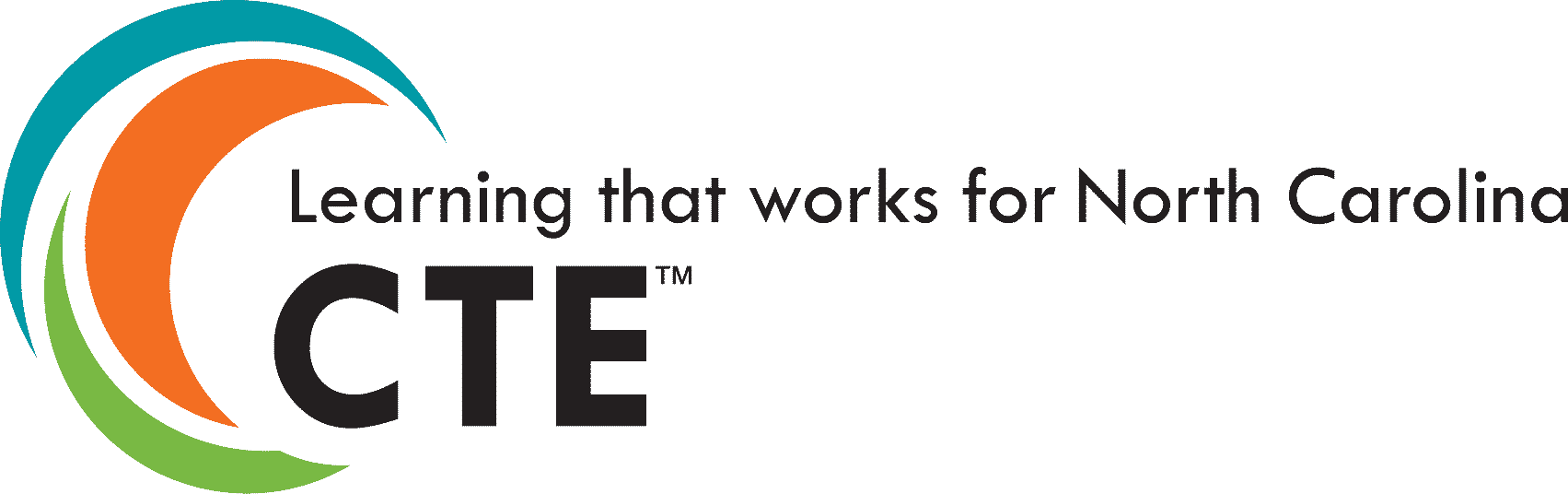 NCPerkins.org Moodle
Link doesn’t work? Check for the s!
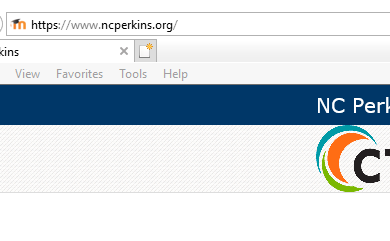 [Speaker Notes: Check the CFOs. Two have incorrect email addresses.]
Promising Practice Videos 2018
Davidson County Community College
Manufacturing program. 
A partnership between Davidson County Community College and Egger, a local manufacturer

Promising practice videos are on NCperkins.org under Perkins Resources.
http://www.ncperkins.org/course/view.php?id=8
[Speaker Notes: Already shown:
Alamance Community College - Teachers shadowing teachers
Fayetteville Technical Community College - Nursing, Faculty position, Simulation equipment
Mayland Community College - Mac Lab, 26 iMac computers
Vance-Granville – Advising, Professional Development.
Beaufort County CC
Carteret CC
Lenoir CC
Coastal Carolina CC
Nash
Sampson
Wayne
Catawba
Central Carolina


May 2019
Davidson
Forsyth



Ready to show
McDowell]
Perkins Basic Grant expenditures
All equipment paid for by your Perkins Basic grant should be ordered and in route by now.
Remember! All equipment must be in place and in use by students in the fiscal year in which it was purchased…
i.e. before June 30th.
[Speaker Notes: Many of you are modifying budgets after initial planning. 
We have Jan through May,  
Changes in June appear to be dumping on a federal fund and do not sit well in an audit.]
Finish Line Grants
https://www.nccommerce.com/jobs-training/workforce-professionals-tools-resources/finish-line-grants
[Speaker Notes: https://www.nccommunitycolleges.edu/student-services/finish-line-grants

https://www.nccommerce.com/jobs-training/workforce-professionals-tools-resources/finish-line-grants]
NC Perkins Data Portal
ncperkins.org/data
Use this data to improve your programs
Send us feedback
Perkins Reviews
End-of-Year Reviews
May 28 – June 14, 2019
One-page report
Best practice video
GoTo Webinar with CTE Team for about 30 minutes
Sign-up for a time
https://www.ncperkins.org/review/
Sign up to view Perkins review sessions
https://www.ncperkins.org/presentations/
[Speaker Notes: Year End Review Planning 
Just a Reminder 
Will take about three weeks to complete. 
We anticipate doing these VIA Webinar]
Comprehensive Needs Assessment for Perkins V
Performance on federal accountability indicators
Alignment to labor market needs
Size, scope, and quality of programs offered
Progress toward implementing programs and programs of study
Recruitment, retention, and training of faculty and staff
Progress toward improving access and equity
Comprehensive Needs Assessment for Perkins V
Determine Local Goals
Identify Stakeholders and a Leadership Team
Make a Plan for Seeking Feedback
Gather and Develop Materials
Comprehensive Needs Assessment for Perkins V
Draft of the Comprehensive Needs Assessment
Looking for volunteers to review and discuss
Follow-up meeting in June
“Eliminating Barriers and Creating Inclusivity” workshop at Wake TechMay 31, July 19
Free!
Appropriate for an 5P2 improvement plan activity

Discuss diversity, inclusion, equity, access, cognitive biases, Title IX, generational labels, and culturally responsive teaching. 
Address cultural, ethnicity, racial, gender, socio-economic status, and other differences and provide techniques to engage diverse students to ensure inclusion. 
Learn about Title IX and responsibilities under this law. 
Modes of communication and communication narratives to engage those from various generations. 
Culturally responsible teaching strategies 

Contact Patti or Tony to register
Promising Practice Videos 2018
Forsyth Technical Community College
Office Simulation Lab, Pharmacy Lab, Welding Equipment, Digital Effects Program, Global Logistics, Medical Sonography, NAF Conference, NAF Academy of Information Technology, GenCyber Camp, PC Diagnostic Clinic

Promising practice videos are on NCperkins.org under Perkins Resources.http://www.ncperkins.org/course/view.php?id=8
[Speaker Notes: Already shown:
Alamance Community College - Teachers shadowing teachers
Fayetteville Technical Community College - Nursing, Faculty position, Simulation equipment
Mayland Community College - Mac Lab, 26 iMac computers
Vance-Granville – Advising, Professional Development.
Beaufort County CC
Carteret CC
Lenoir CC
Coastal Carolina CC
Nash
Sampson
Wayne
Catawba
Central Carolina


May 2019
Davidson
Forsyth



Ready to show
McDowell]
Got 'em?
[Speaker Notes: https://nccareers.org/

We can bring them to the mid-year reviews if you let us know]
Performance Partnership Summit
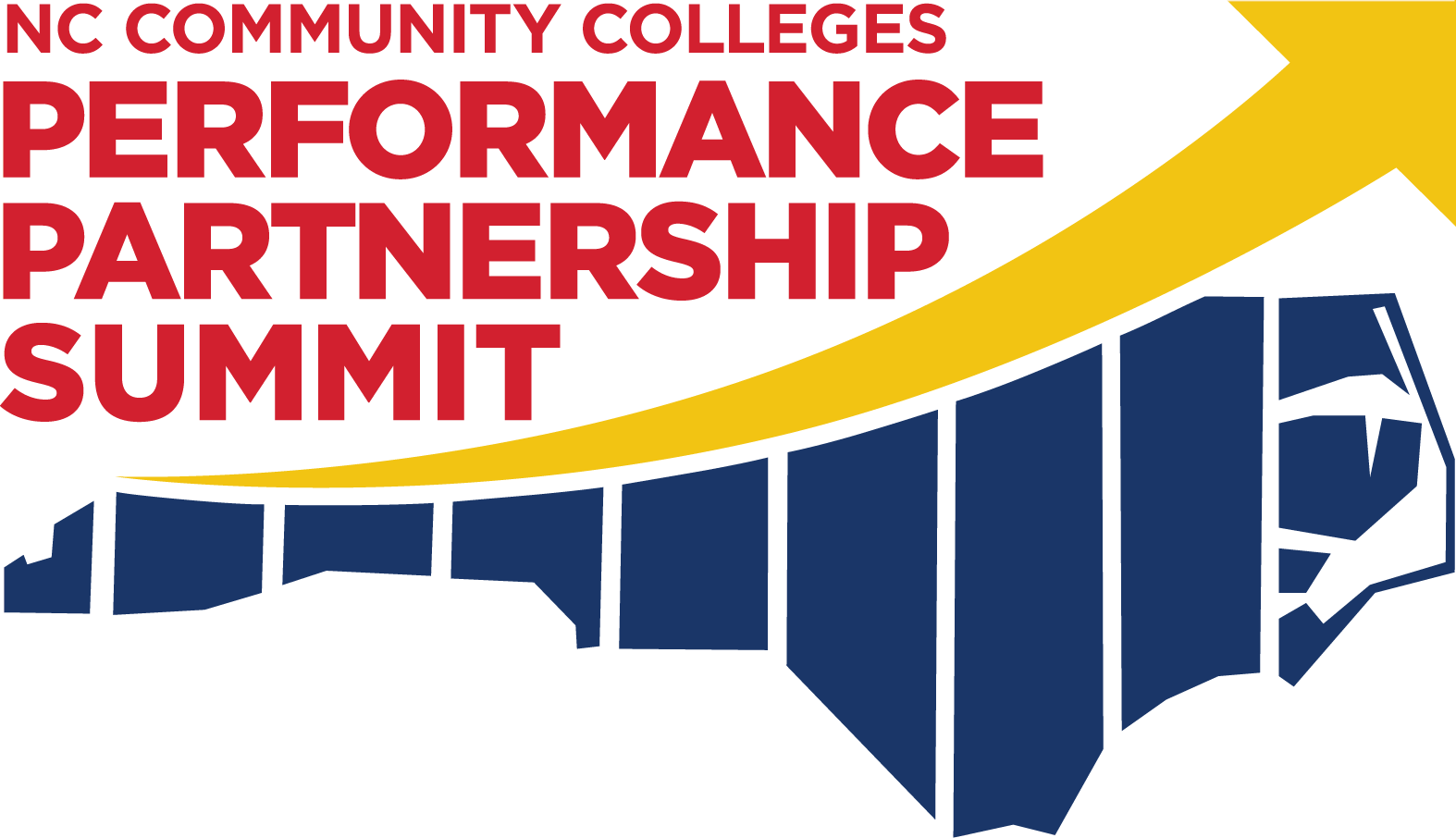 [Speaker Notes: We will be adding workshops around the new act during this SUMMITT]
Performance Partnership Summit
Perkins meeting on Monday, July 22, 1:00 - 3:00 PM
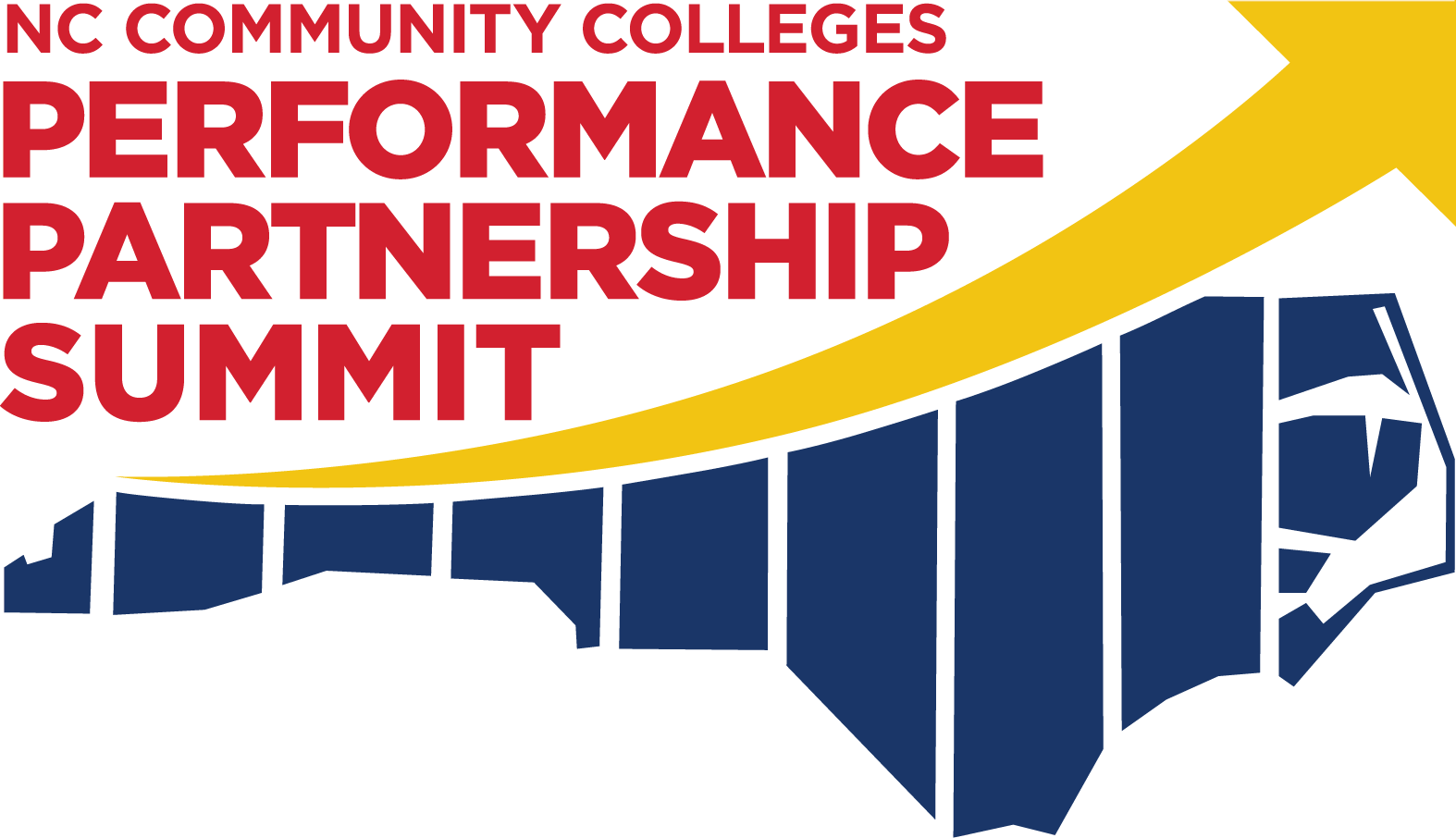 [Speaker Notes: We will be adding workshops around the new act during this SUMMITT]
Perkins Updates
2nd Tuesday of the month
9 am
Via GoToWebinar
Find the registration links at NCperkins.org/presentations

Next Update:  Tuesday, June 11, 2019 
No Update in July
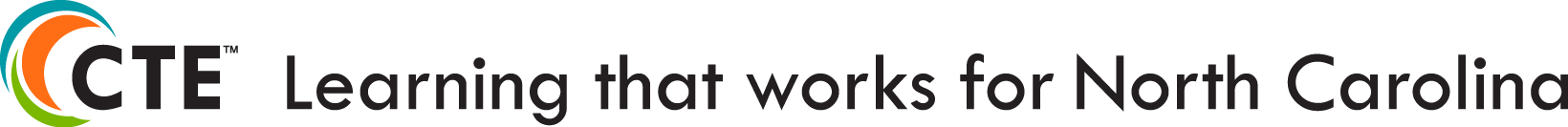 [Speaker Notes: Registration links through December have been posted. Register now and let the system remind you.]
Perkins/CTE State Staff
Dr. Bob Witchger	Director, Career & Technical Education	WitchgerB@nccommunitycolleges.edu	919-807-7126
Dr. Tony R. Reggi	Coordinator, Career & Technical Education	ReggiA@nccommunitycolleges.edu	919-807-7131
Patti Coultas	Coordinator, Career & Technical Education	CoultasP@nccommunitycolleges.edu	919-807-7130
Chris Droessler	Coordinator, Career & Technical Education	DroesslerC@nccommunitycolleges.edu	919-807-7068
Darice McDougald	CTE Administrative Assistant	McDougaldD@nccommunitycolleges.edu	919-807-7219
[Speaker Notes: http://www.ncperkins.org/course/view.php?id=6]